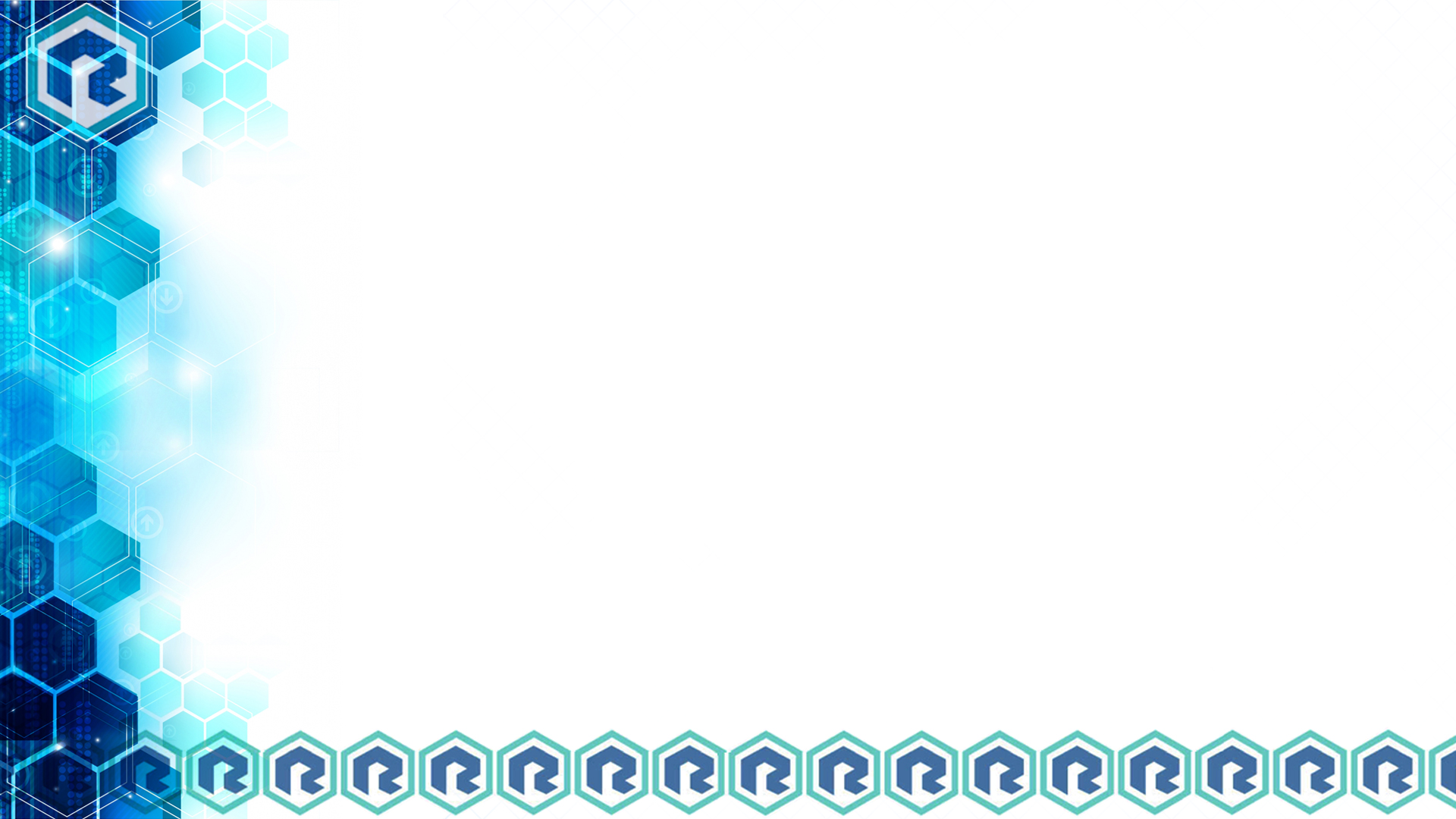 Confidence Levels of 2022 Participants Pre- and Midpoint (Cohort 5)
Pre-and midpoint-assessment instruments were based on Librarian Research Confidence Scale (LRCS-10) (Brancolini & Kennedy, 2017)

Pre-assessment survey deployment:
Cohort 5: Apr 29-May 9, 2022

Midpoint-assessment survey deployment:
Cohort 5: Aug 17-31, 2022

Used the Wilcoxon Signed Ranks Test for each cohort to determine if there was a statistically significant difference in the self-reported research confidence of the fellows before the RTI program and at the midpoint (after summer core modules)
[Speaker Notes: The pre-and midpoint-assessment surveys were based on the Librarian Research Confidence Scale by Brancolini & Kennedy used for the Institute for Research Design in Librarianship, - another US institute for increasing librarians’ research capacity (but not specific to health sciences). The fellows were asked to rate 34 items relating to research skills on a Likert scale from 5: Very Confident; 4 Confident; 3 Moderately Confident; 2 Slightly Confident; and 1 Not At All Confident.

The pre-assessment survey was sent out prior to the start of the  RTI program, and the midpoint-assessment survey was sent out after the RTI summer core modules (after Module 9 on July 27, 2021). We analyzed the data using the Wilcoxon Signed Ranks Test to determine if there was a statistically significant difference in the self-reported research confidence before and after the summer core modules and the results are presented in the following slides.]
Pre- and Midpoint- Assessment Surveys: Confidence Levels of 2022 Participants (1)
[Speaker Notes: For every item on the assessment, the midpoint research confidence was significantly higher than the pre-program research confidence.

33 out of 34 items had very high significance levels!

The fellows’ median ratings for 16 items increased by 2 or more points following the summer core modules. 

Selecting a research design and methods that had a very low confidence level at pre-institute increased by 3.0 points at midpoint!

The differences in ratings pre- and post-workshop were statistically significant at (p < 0.05) threshold.

P-values with <.001 have very low levels and stronger significance. (All items have very low p-values except #34)]
Pre- and Midpoint-Assessment Surveys: Confidence Levels of 2022 Participants (2)
[Speaker Notes: Low confidence items at pre-institute (9,12,15,16) increased ay 2.0 points.]
Pre- and Midpoint-Assessment Surveys: Confidence Levels of 2022 Participants (3)
[Speaker Notes: Low confidence levels for items (22,23,26) increased by 2.0-2.5 points.]
Pre- and Midpoint-Assessment Surveys: Confidence Levels of 2022 Participants (4)